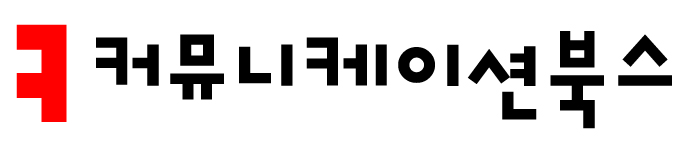 사례 중심의 광고기획론



강미선 지음
14장 프로모션 사례
차례
피죤 (제일기획, 2000, 21회 대상)

센스 (제일기획, 2002, 23회 대상)
2
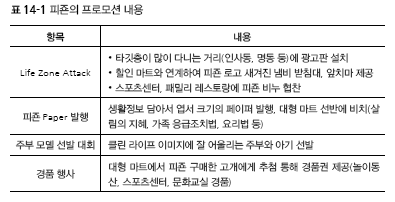 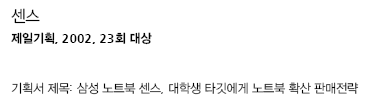 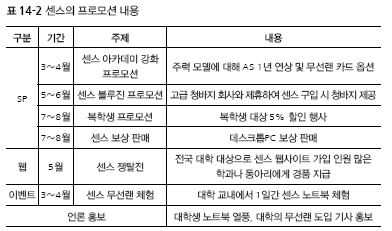